Fig. 7 Schematic diagram of microglial signal transduction following the exposure to lipopolysaccharide (LPS), ...
Alcohol Alcohol, Volume 44, Issue 2, March-April 2009, Pages 128–135, https://doi.org/10.1093/alcalc/agn100
The content of this slide may be subject to copyright: please see the slide notes for details.
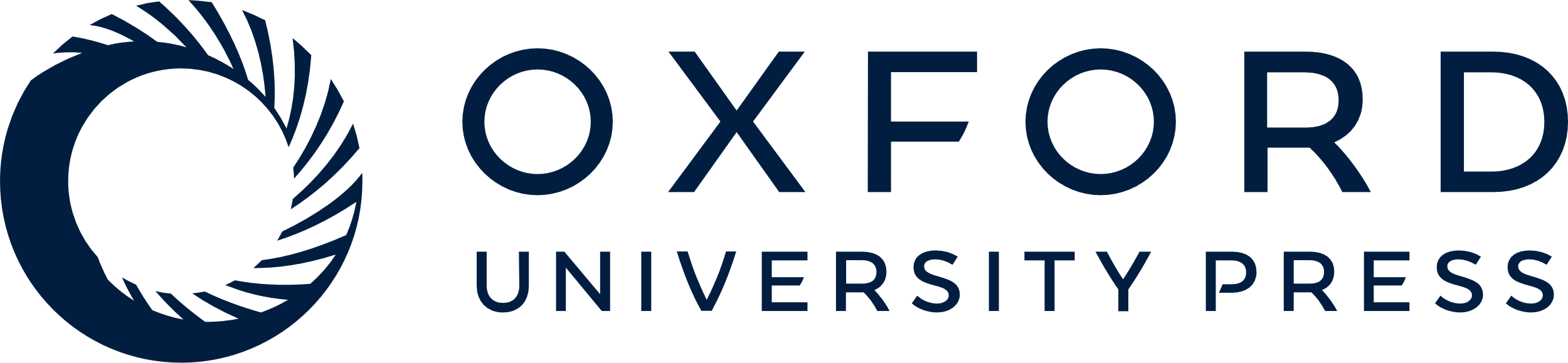 [Speaker Notes: Fig. 7 Schematic diagram of microglial signal transduction following the exposure to lipopolysaccharide (LPS), interferon gamma (IFNγ) and other inflammatory stress signals. After treatment of microglia with LPS, TLR4 signalling is initiated with NFkappaB activation and IFNβ production. Ethanol may also act on the co-activator p300 to inhibit TLR4 signalling. The effect of ethanol on MAPK signalling has not been investigated in microglia [from Suk (2007)]. TLR4—toll-like receptor 4; MAPK—mitogen-activated protein kinases.


Unless provided in the caption above, the following copyright applies to the content of this slide: © Oxford University Press 2009]